Colorado Online @ Information Session: Learning Design Activities
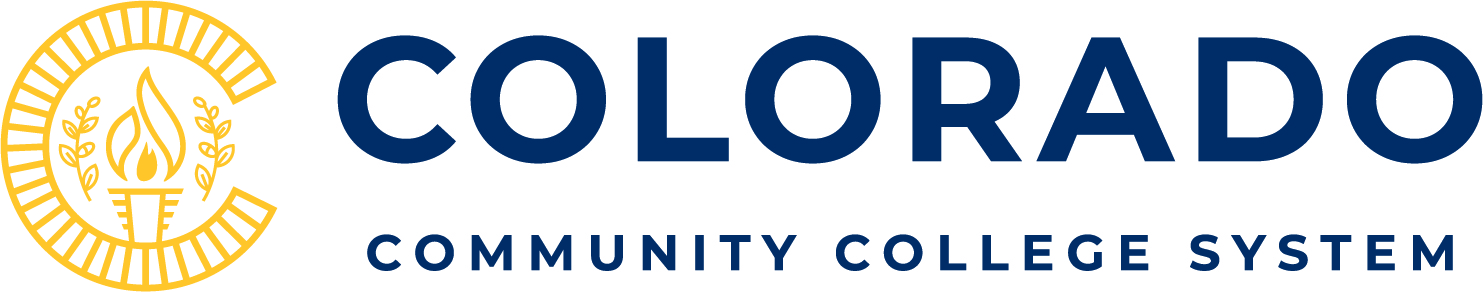 January 25, 2023
Colorado Online @ Consortium Model Goals
2
[Speaker Notes: On this slide you see the overall rationale and goals for Colorado Online  

This week our focus is on Course Materials and steps we are taking to support student success.

Colorado Online @ includes both home college sections, where there is enough historical enrollment at individual colleges to offer dedicated online sections, and pooled sections that allow us to combine students from multiple colleges into pooled online sections. 

For home college sections, college faculty will select materials as they always have.  For pooled sections, discipline faculty from across colleges will select the common course materials that need to be listed when students register for the course so that they can plan ahead. 

To help ensure that technology works appropriately and there are support resources for instructors, faculty will select from course materials already in use in an online course already available through CCCOnline and / or one of the colleges.  That is just one way we are leveraging existing state online investments so that students have a good online learning experience.]
Why pause the Learning Design Academy series?
The Colorado Online @ Steering Committee asked the team to
Step back to look at the bigger picture
E.g., Make sure course materials selection informs learning design
Honor the work done by the colleges and CCCOnline
Not starting over from scratch

Fall 2022 Academy participants are completing their work
3
Recent activity
Process to select common course materials for pooled sections
Why
Required by federal legislation
Used as initial step in learning design process

How
Preparing Statewide Discipline Chairs to facilitate discussions re: materials
Process includes sharing existing course shells for teaching with materials
4
Coming soon
Developing a course redesign schedule for Colorado Online
Why
Support colleges with course redesign cycle
Work toward Ready-to-Teach course shells for each 
Disciplines determine how often courses should be revisited
How
Reconvening Learning Design Subcommittee
Bringing in additional faculty as part of continuous improvement
5
Continued activity
Colorado Online will continue using
Existing course shells to inform course redesign
A collaborative, inclusive process
Quality assurance standards (e.g., Healthy Course Checklist)
6
Continued commitment to engage & support faculty
Opportunities to get involved
Participate in common course materials process
Discuss and vote on materials for Summer/Fall 2023 courses by Feb 15
Nominate materials for Spring 2024 starting in late Feb/early Mar
Help faculty prepare to teach w/ common materials
Share course activities, course assessments & full course shells
Participate in professional development
Go through Intro to Healthy Course Checklist training shared with LTC reps
7
Common course materials timeline
8